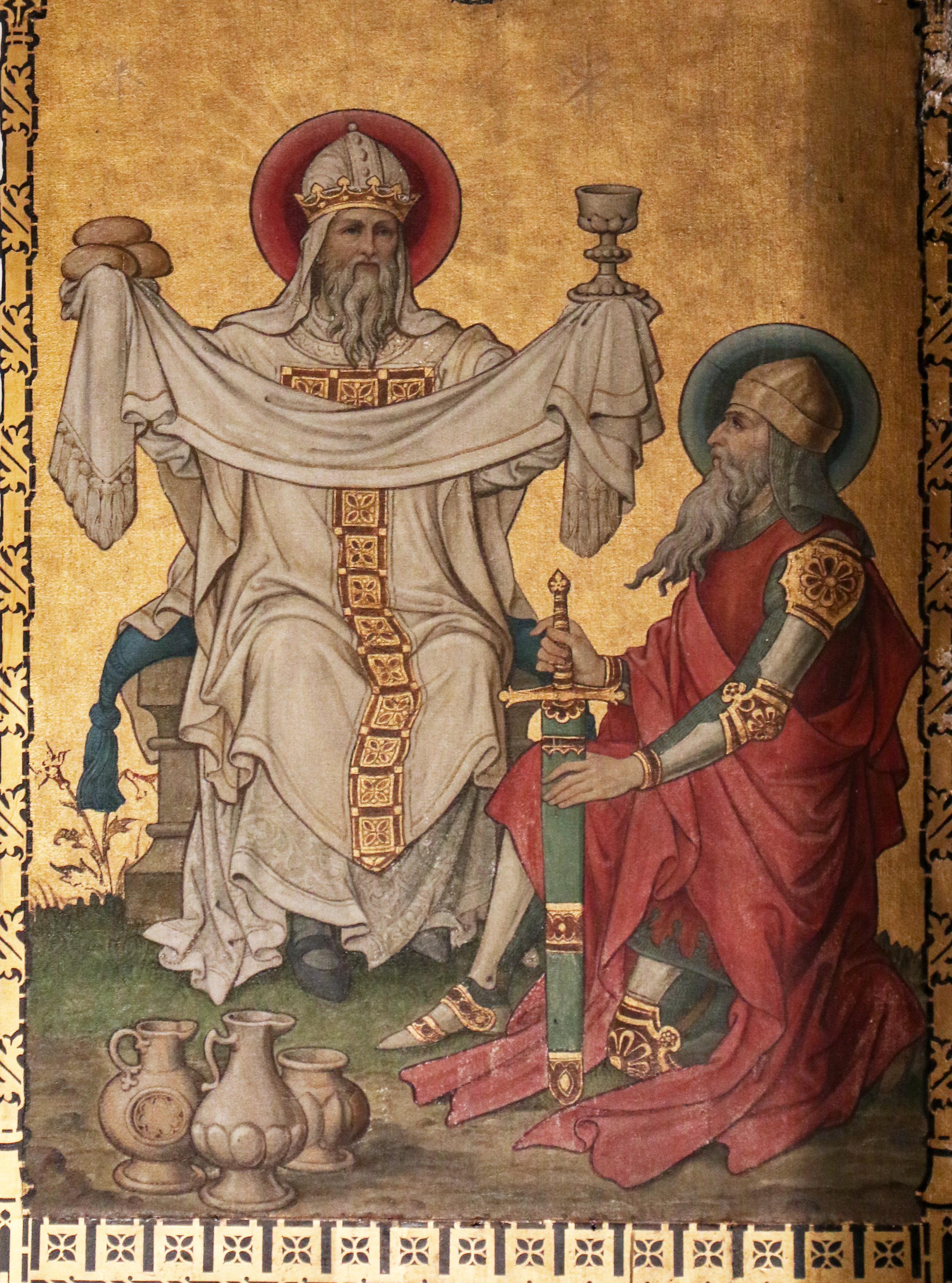 Leviticus V: Jesus: A Priest in the Order of Melchizedek
Leviticus
Theme verse:  
Leviticus  11:45  I am the Lord who brought you up out of Egypt to be your God; therefore be holy because I am holy.
Outline of Leviticus
Ch 1-7  The five main sacrifices
Ch 8-10  The Levitical Priesthood
Ch 11-22 The Laws of Moses
Ch 23-25  The Sabbath and Festivals

Not covered:  The Tabernacle
The OT Priesthood prefigures the NT Priesthood
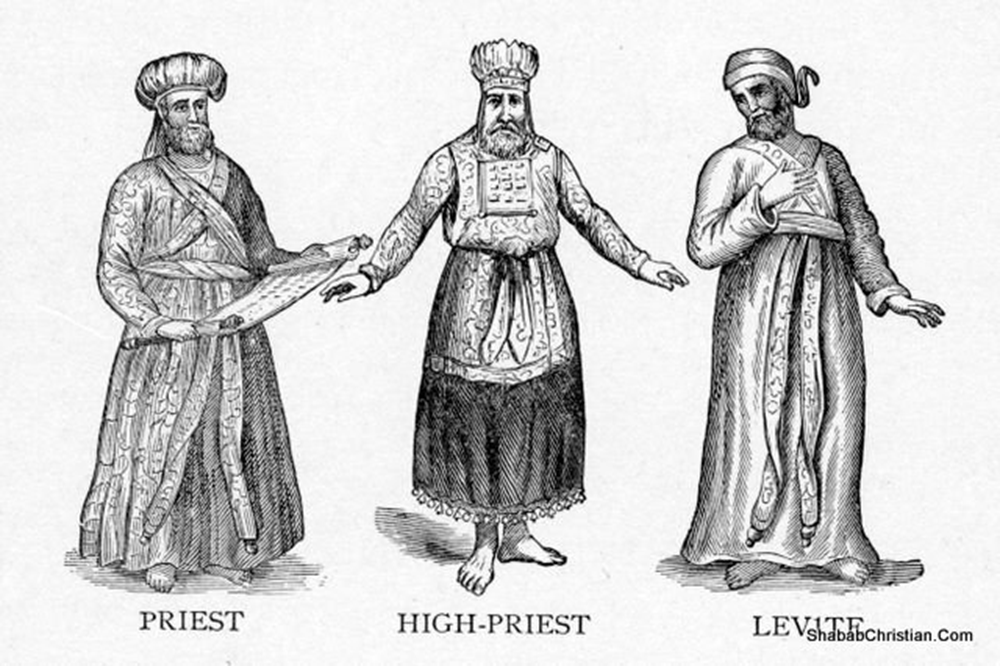 The Levites

The Aaronic Preisthood

The High Priest

The Melchizedek Priesthood
Jesus the Perfect High Priest
What is a priest?

A Pontifex  Literally, a bridge-builder.  A mediator.   An advocate.   A representative.   One who give access.  One who can speak the language of both the worshipper and the one worshipped.
Hebrews 4:15  sympatheo
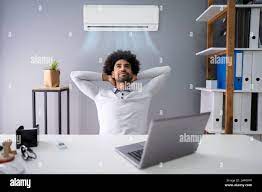 Jesus can relate to us
A wonderful word…
metriopatheia    Heb 5:2

Empathy, Sympathetic feeling, 
Bear with people without becoming angry
Hebrews 5:7-9
5:8  Jesus learned obedience through suffering.

5:9  And through suffering Jesus was made a  perfect (teleio) high priest.

Hebrews 5:10  A priest forever in the order of Melchizedek.
Hebrews
Purpose:  To give heart to Christians who have endured but are being tempted to seek an easier Christianity or even to fall away.

Theme:  The preeminence of Jesus Christ!!!
The Greatness of Jesus
1. Greater than the prophets.  Hebrews 1:1-3
2. Greater than the angels.  Hebrews 1:4-14
3. Greater than Moses.  Hebrews 3:1-5
4. Jesus the Great High Priest. Hebrews 4:14-5:10
5. Jesus is greater than Abraham. 6:13-18, 7:4-5 
6. A Priest in the Order of Melchizedek.  7:1-28
7. A Better Covenant. Hebrews 8:1-13
8. A better Tabernacle  Hebrews 9:1-11.
9. A perfect sacrifice. Hebrews 9:12-10:18.
The Priesthood of Melchizedek
Genesis 14:18-20  Melchizedek:
King of Salem
Gave bread and wine to Abraham
Priest of Jehovah (but not a Jew)
Blessed Abraham
Received a tithe from Abraham

Psalm 110:4  A priest forever
Hebrews 6:20-7:10  The Preacher’s Argument
1. Jesus is of the priestly order of Melchizedek and the priesthood of Melchizedek is greater than that of Aaron.

2. Establish the type/antitype relationship between Jesus and Melchizedek to illustrate his greatness.
Melchizedek Greater than Abraham and Levi
1. Heb 7:2  Abraham gave a tithe to Melchizedek. 

2. Heb 7:4  “Just think how great he was.”

3. Heb 7:7 Melchizedek blessed Abraham.  “Without a doubt the lesser is blessed by the greater.”

4. Heb 7:9  Levi, who collects a tenth, figuratively gave a tenth to Melchizedek through Abraham.

Conclusion: Melchizedek is greater than Aaron
if A>B  and  B>C   then   A>C

Melchizedek is greater than Levi

Jesus is greater than Melchizedek       then….

Jesus’ priesthood is greater than Levi’s priesthood
Type/Antitype Relationship
Jesus: Perfect High Priest of a New Covenant
Heb 7:11  Perfection could not be obtained through Aaron.
Therefore

Heb 7:12  A new priesthood requires a new covenant and a new covenant requires a new law.

Heb 7:16  A covenant and priesthood based on an indestructible life!

Heb 7:18  The former covenant was weak and useless.
(not exactly… but it did not get the job done)
Jesus: Perfect High Priest of a New Covenant  Hebrews 7:21-28
v. 21  God says, “I swear.”

Heb 7:23-25  Levitical priests have a habit of dying.
A priest forever v. 3, 17, 21
Declared to be living v. 8
Has an indestructible life v. 16
Has a permanent priesthood v. 24
Able for all time to save v. 25
He can save completely! v. 25
Get the point?
Jesus: Perfect High Priest of a New Covenant  Hebrews 7:21-28
Heb 7:27   And don’t forget…  Levitical priests sin.  Jesus never did.  

Levitical priests offer sacrifices.

Jesus offers but also IS the sacrifice.
Conclusion:
Levitical priests offer a sacrifice.
Jesus IS the sacrifice

Hebrews 7:22   Jesus has become the guarantee of a better covenant.

Hebrews 7:26-28   The law appoints as high priests men who are weak, but the oath, which came after the law, appointed the Son, who has been made perfect forever.